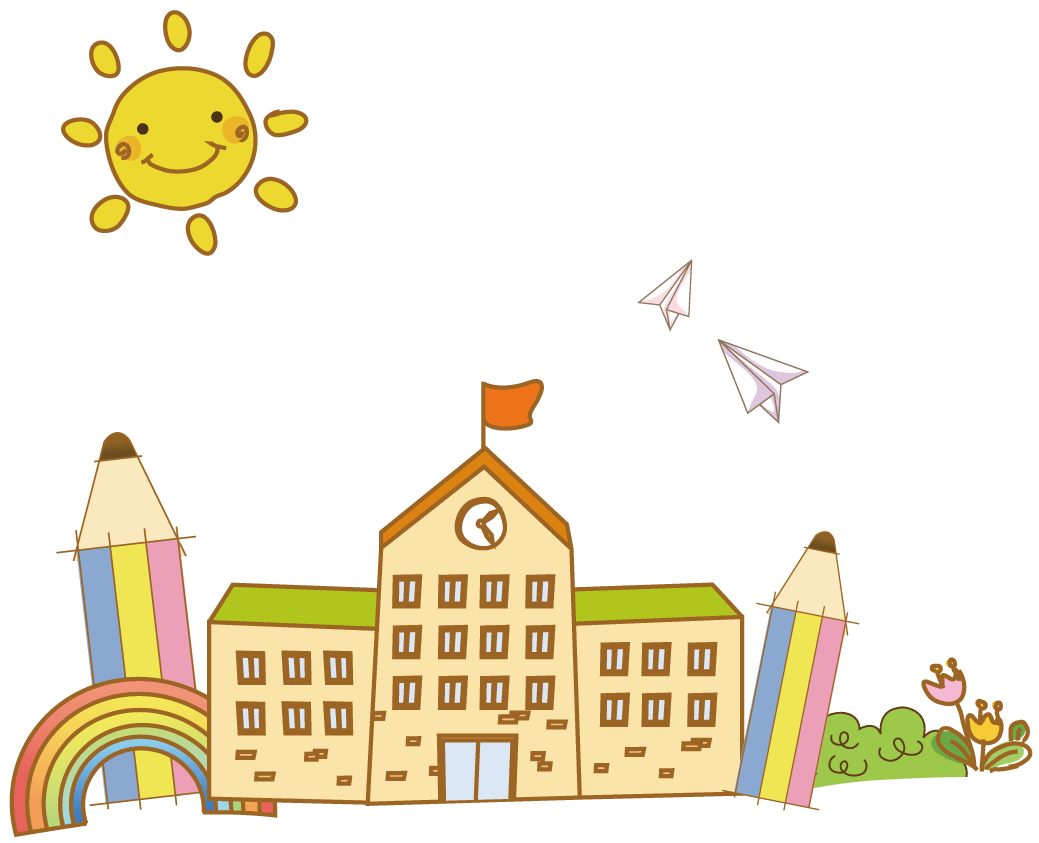 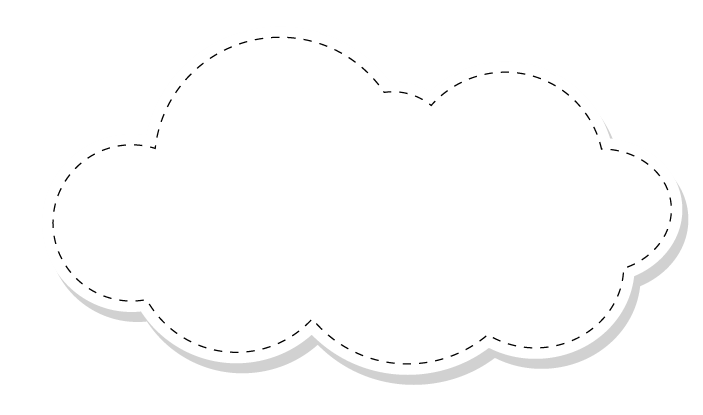 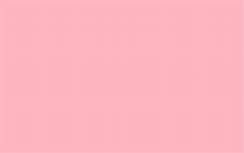 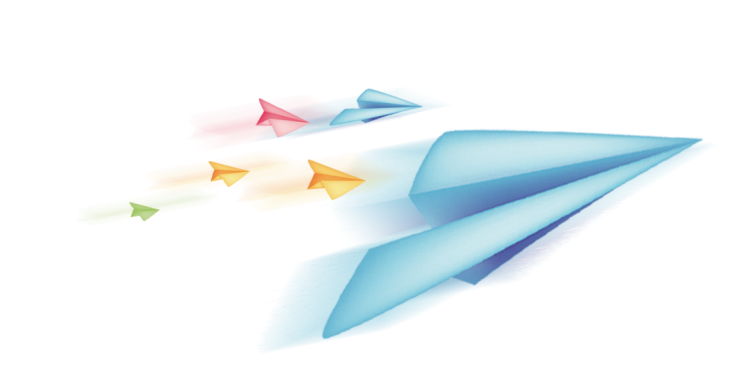 Chào mừng các con đến với tiết học
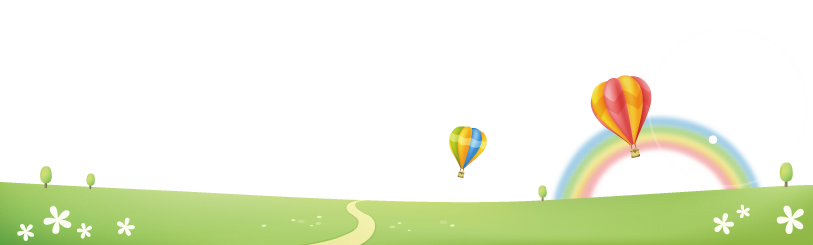 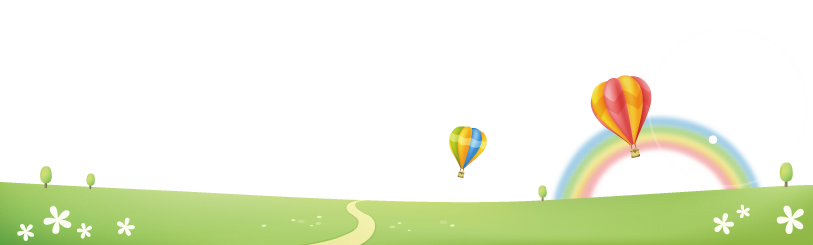 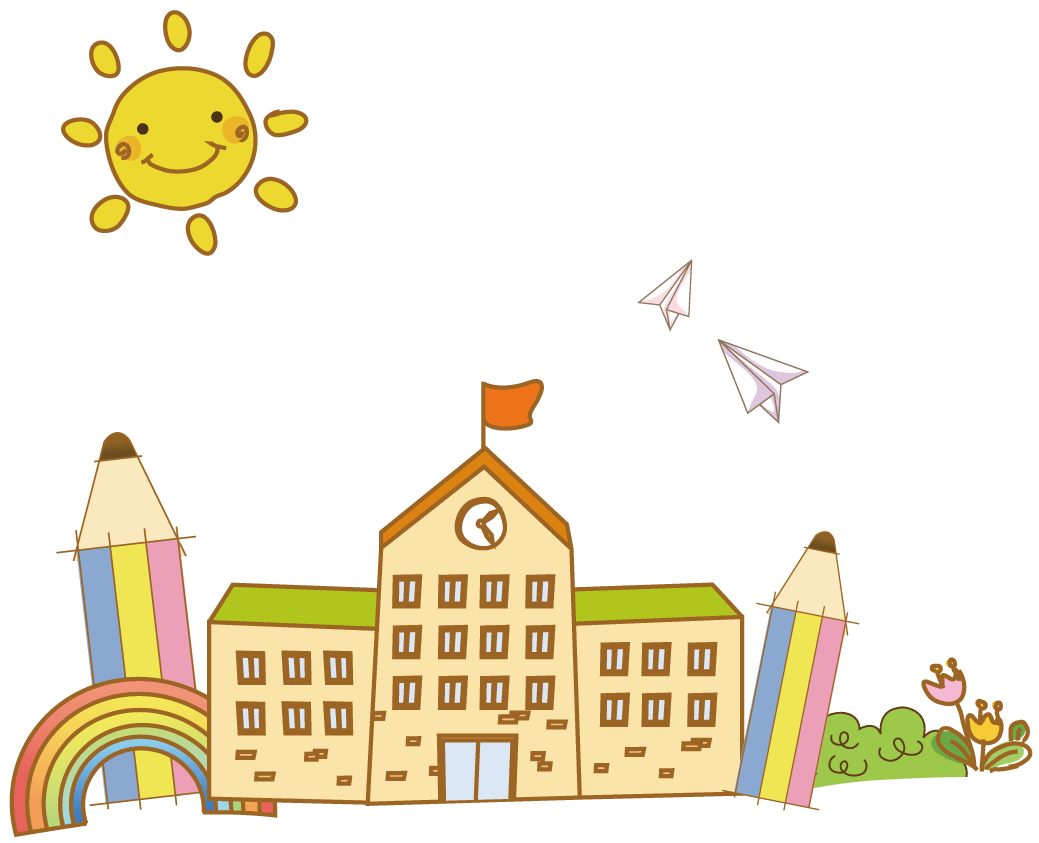 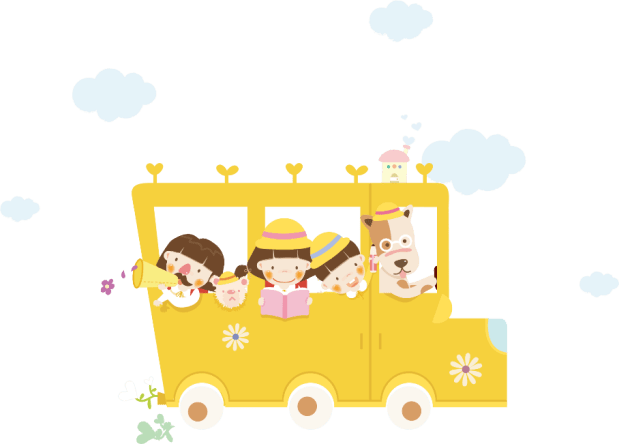 Bảng cộng (có nhớ) 
trong phạm vi 20
(Tiết 1)
TOÁN
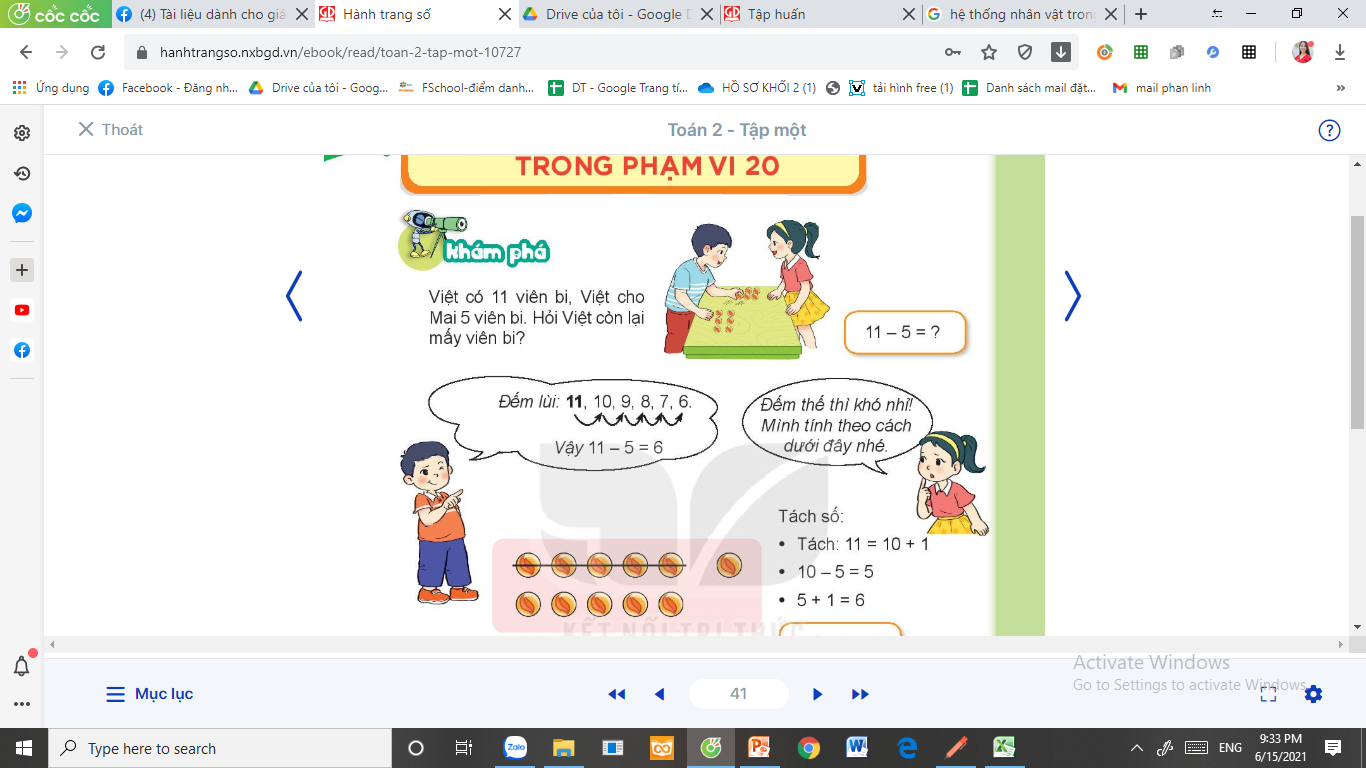 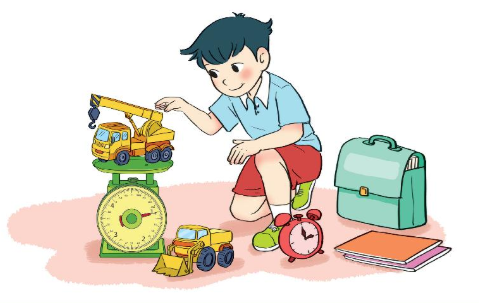 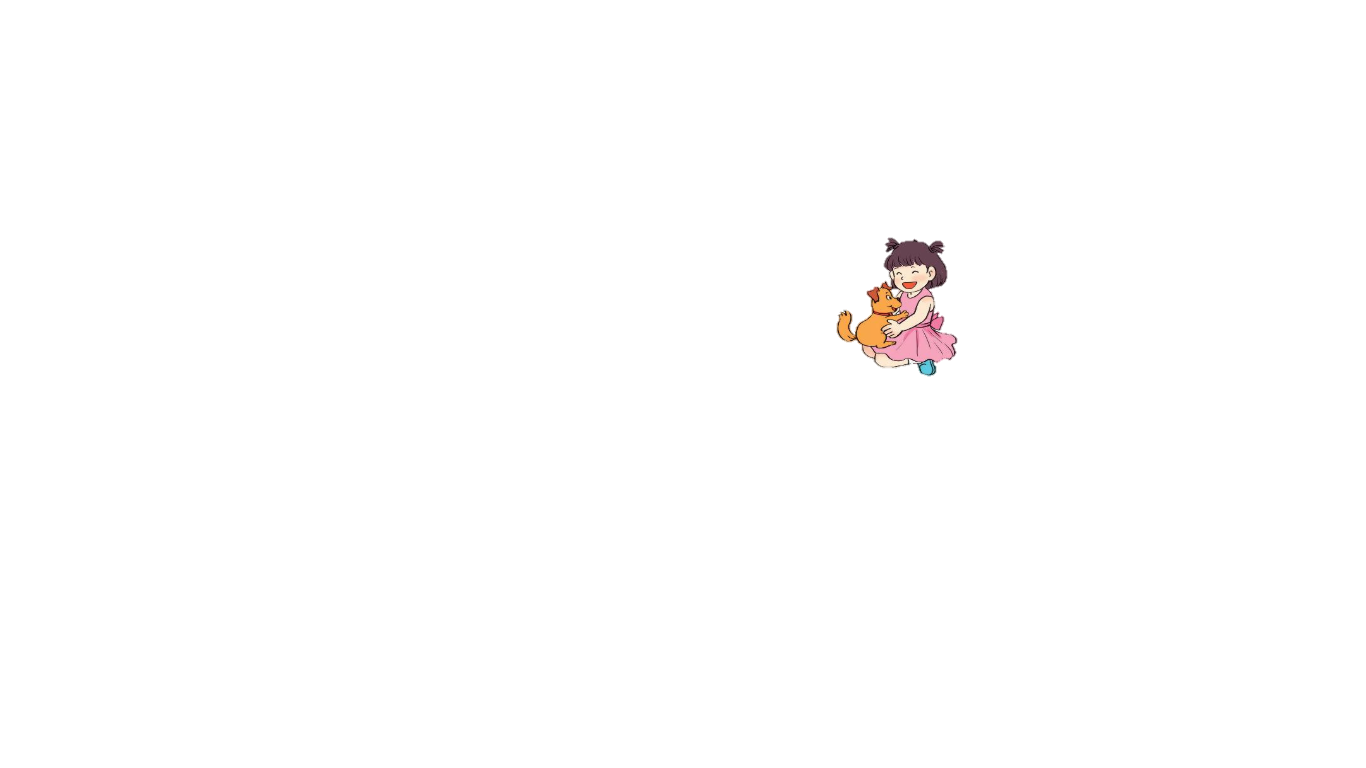 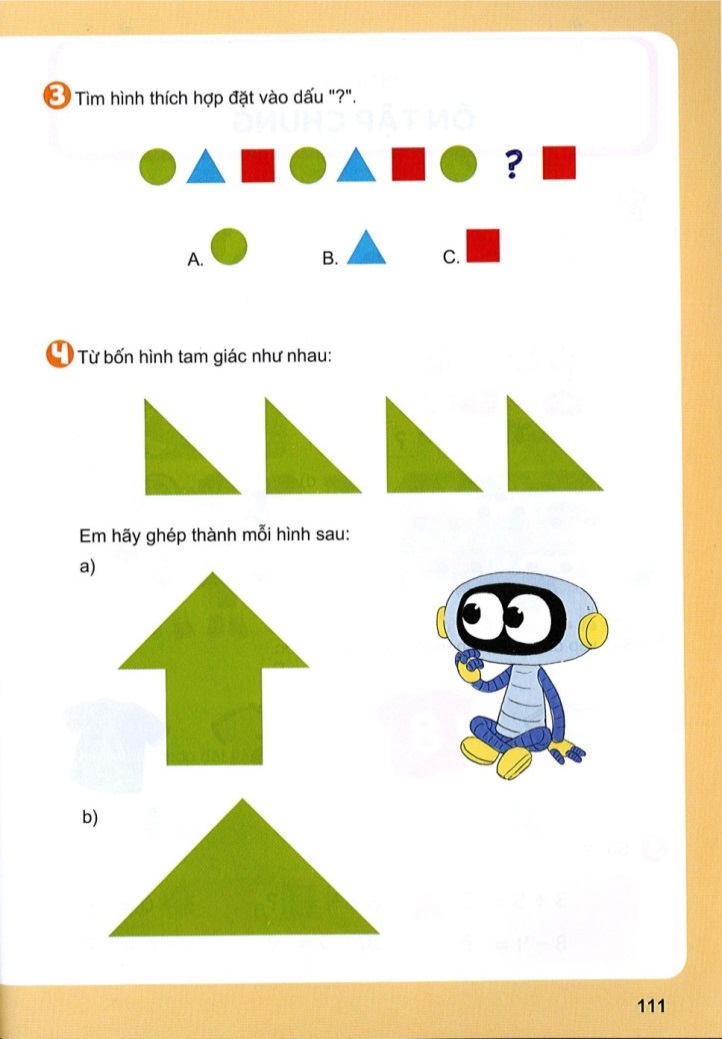 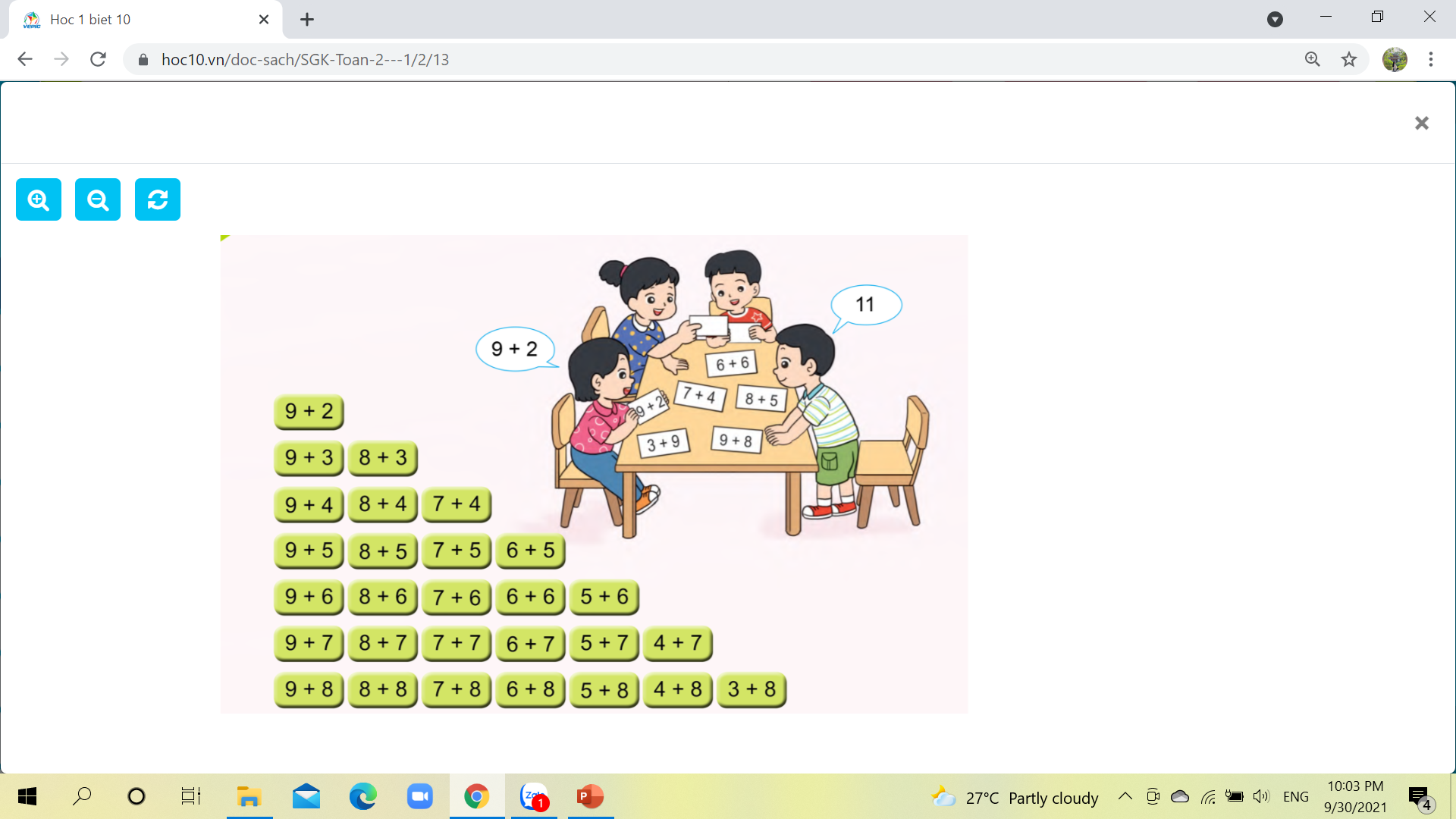 11
9 + 2
Bảng cộng (có nhớ) 
trong phạm vi 20
9 + 9
9 + 8
9 + 7
9 + 6
9 + 5
9 + 4
9 + 3
9 + 2
8 + 9
8 + 8
8 + 7
8 + 6
8 + 5
8 + 4
8 + 3
7 + 9
7 + 8
7 + 7
7 + 6
7 + 5
7 + 4
6 + 9
6 + 8
6 + 7
6 + 6
6 + 5
5 + 9
5 + 8
5 + 7
5 + 6
4 + 9
4 + 8
4 + 7
3 + 9
3 + 8
2 + 9
9 + 2 = 11
9 + 3 = 12
9 + 4 = 13
9 + 5 = 14
9 + 6 = 15
9 + 7 = 16
9 + 8 = 17
9 + 9 = 18
8 + 3 = 11
8 + 4 = 12
8 + 5 = 13
8 + 6 = 14
8 + 7 = 15
8 + 8 = 16
8 + 9 = 17
7 + 4 = 11
7 + 5 = 12
7 + 6 = 13
7 + 7 = 14
7 + 8 = 15
7 + 9 = 16
6 + 5 = 11
6 + 6 = 12
6 + 7 = 13
6 + 8 = 14
6 + 9 = 15
5 + 6 = 11
5 + 7 =12
5 + 8 = 13
5 + 9 =14
4 + 7 = 11
4 + 8 =12
4 + 9 =13
3 + 8 = 11
3 + 9 = 12
2 + 9 = 11
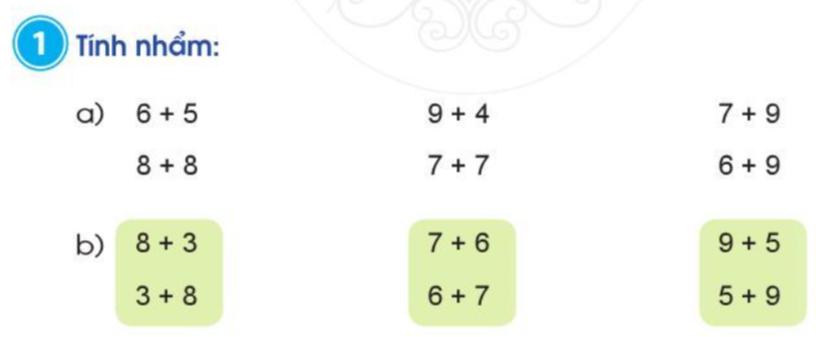 = 16
= 11
= 13
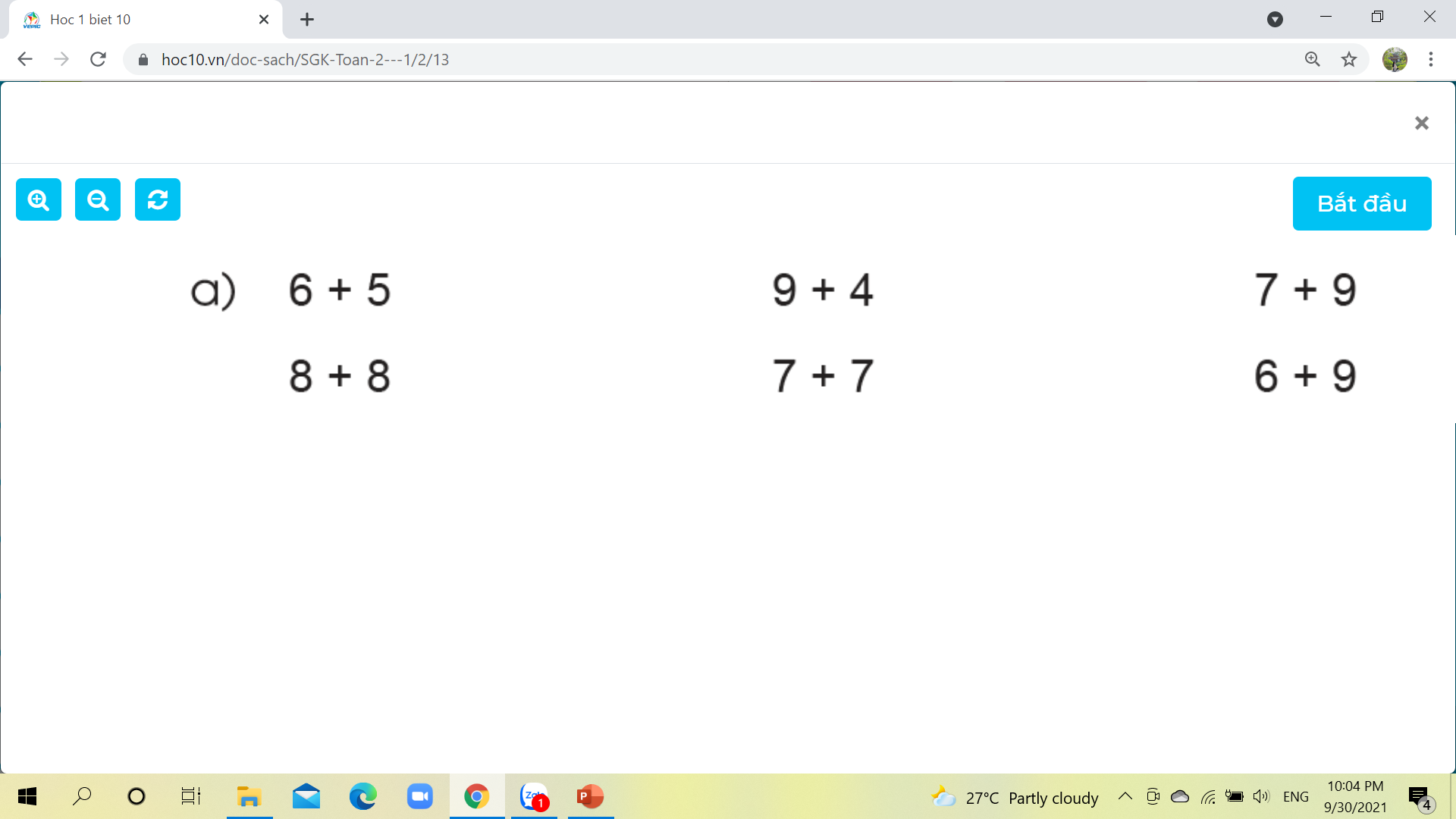 = 14
= 16
= 15
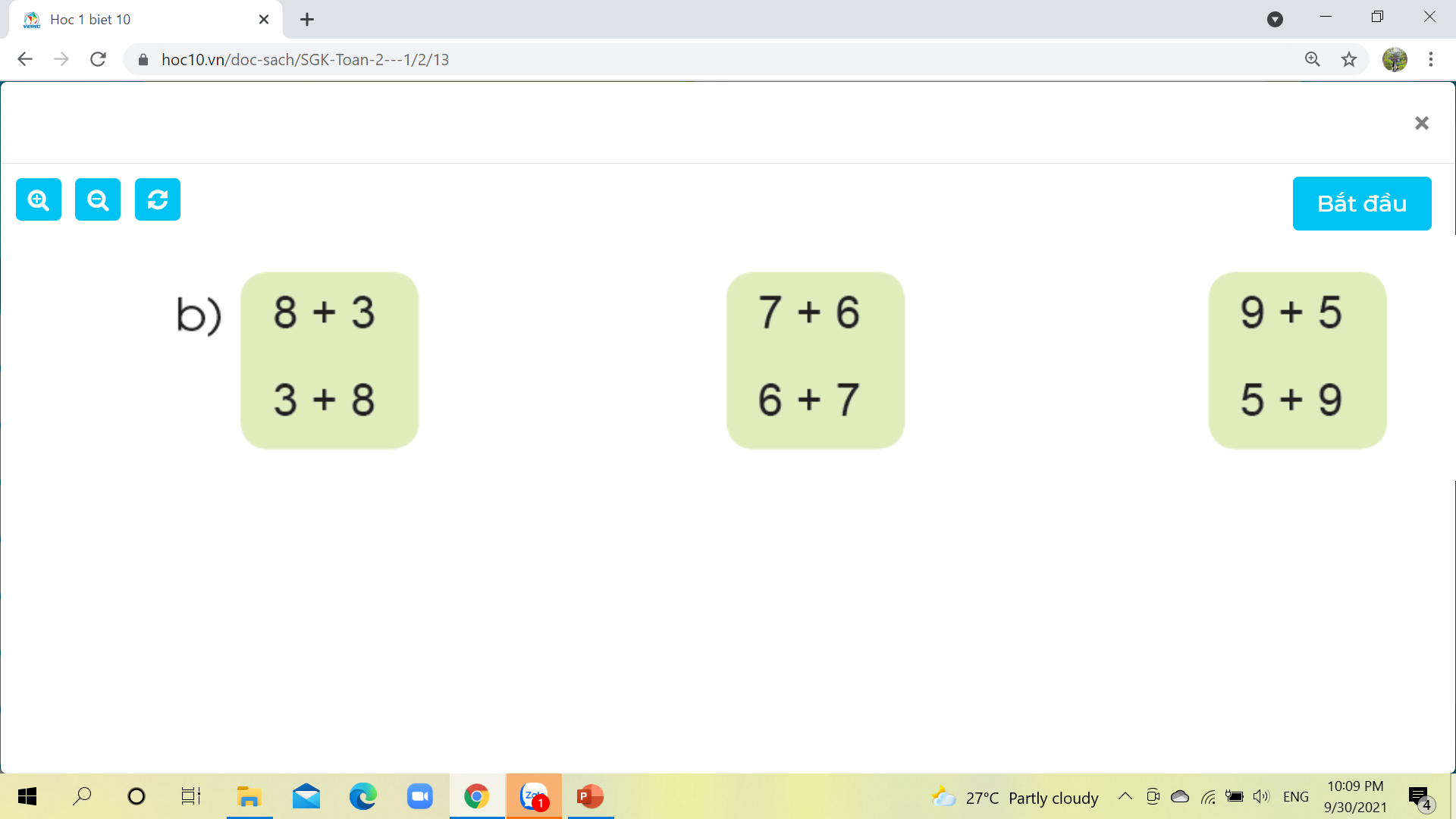 = 14
= 13
= 11
= 11
= 14
= 13
[Speaker Notes: Vũ Hồng]
Bảng cộng (có nhớ) 
trong phạm vi 20
(tiết 2)
TOÁN
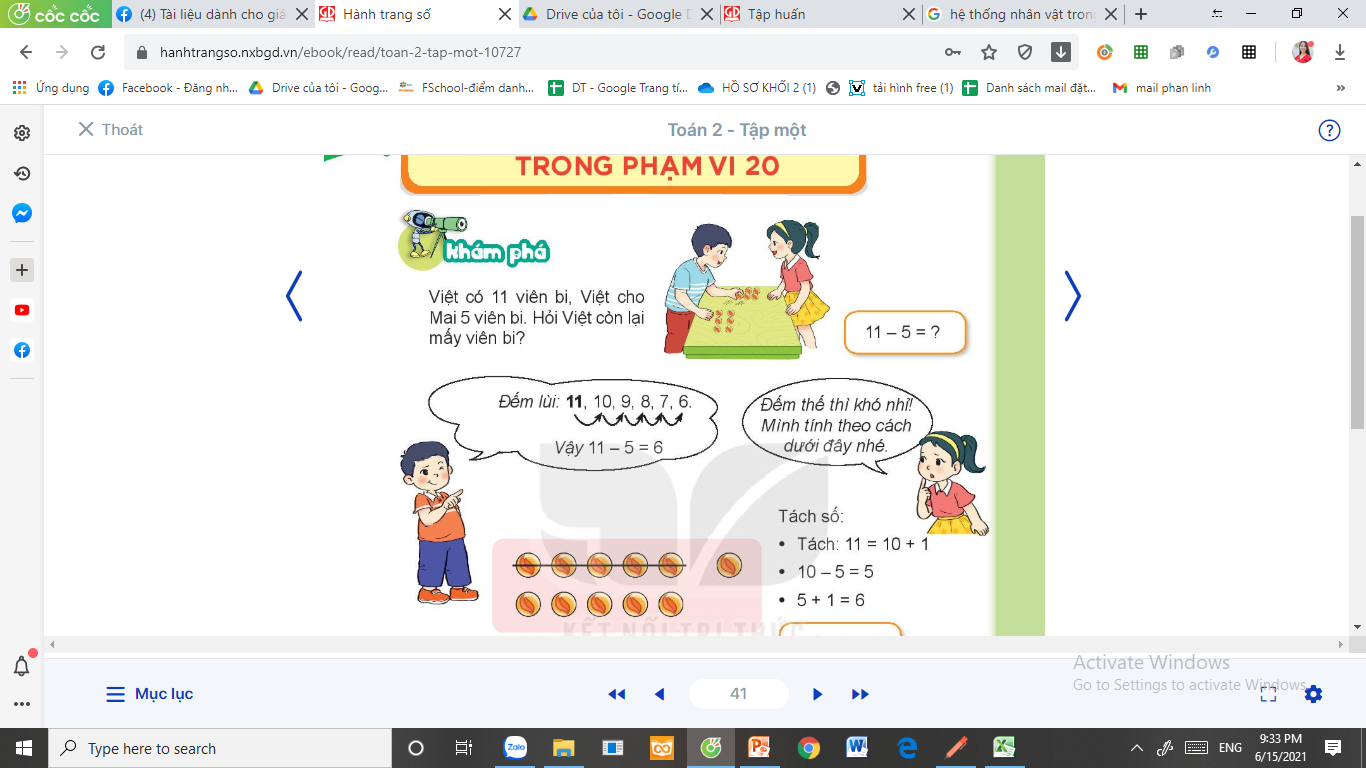 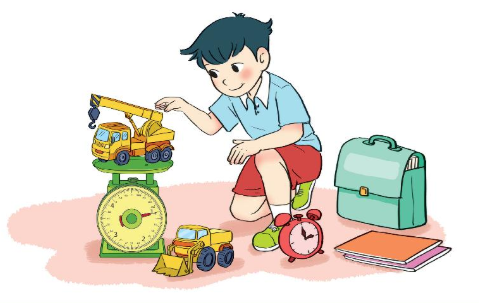 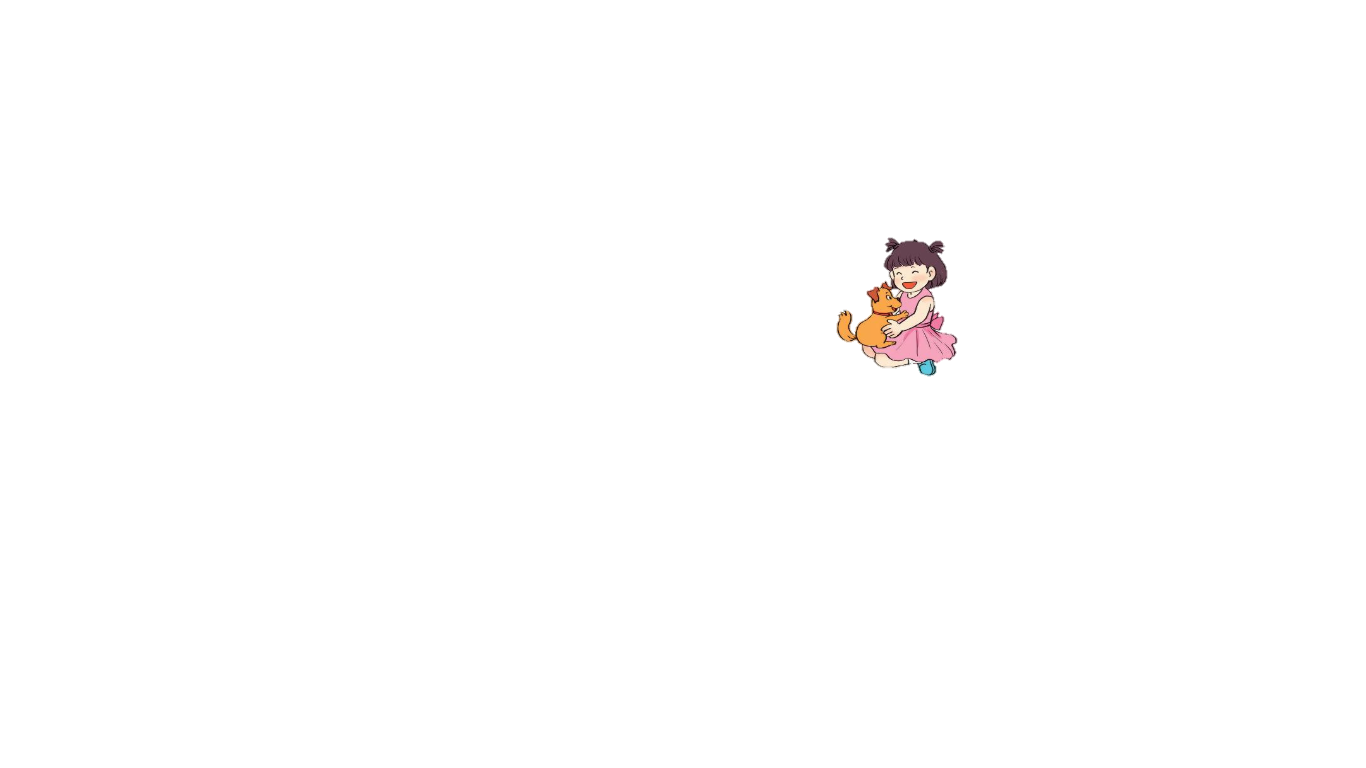 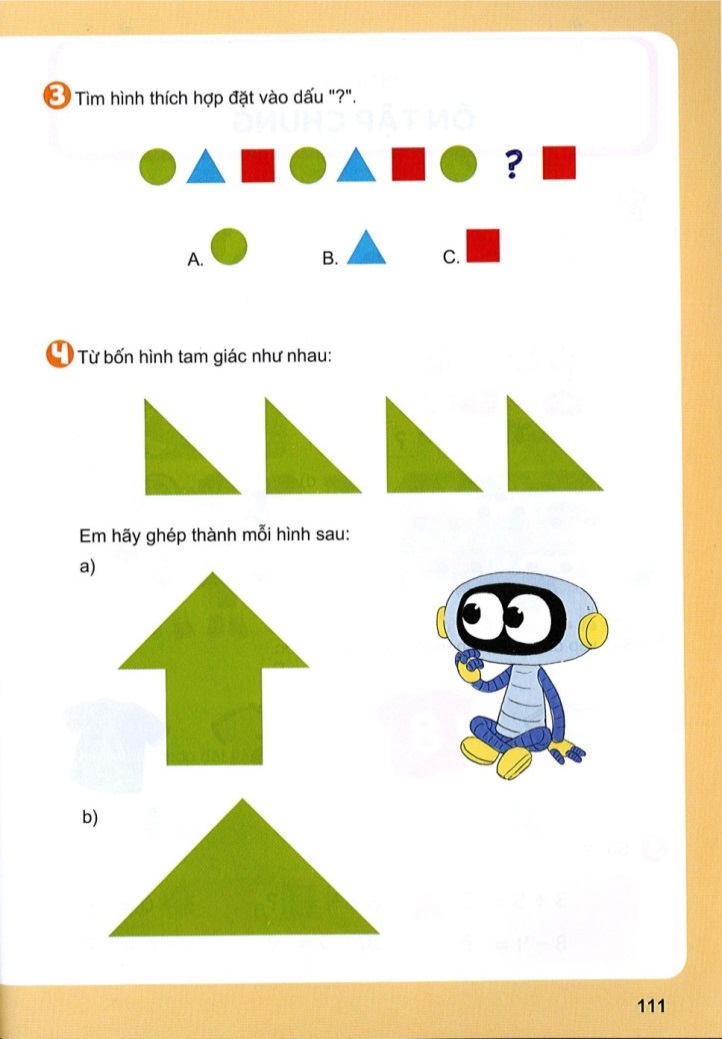 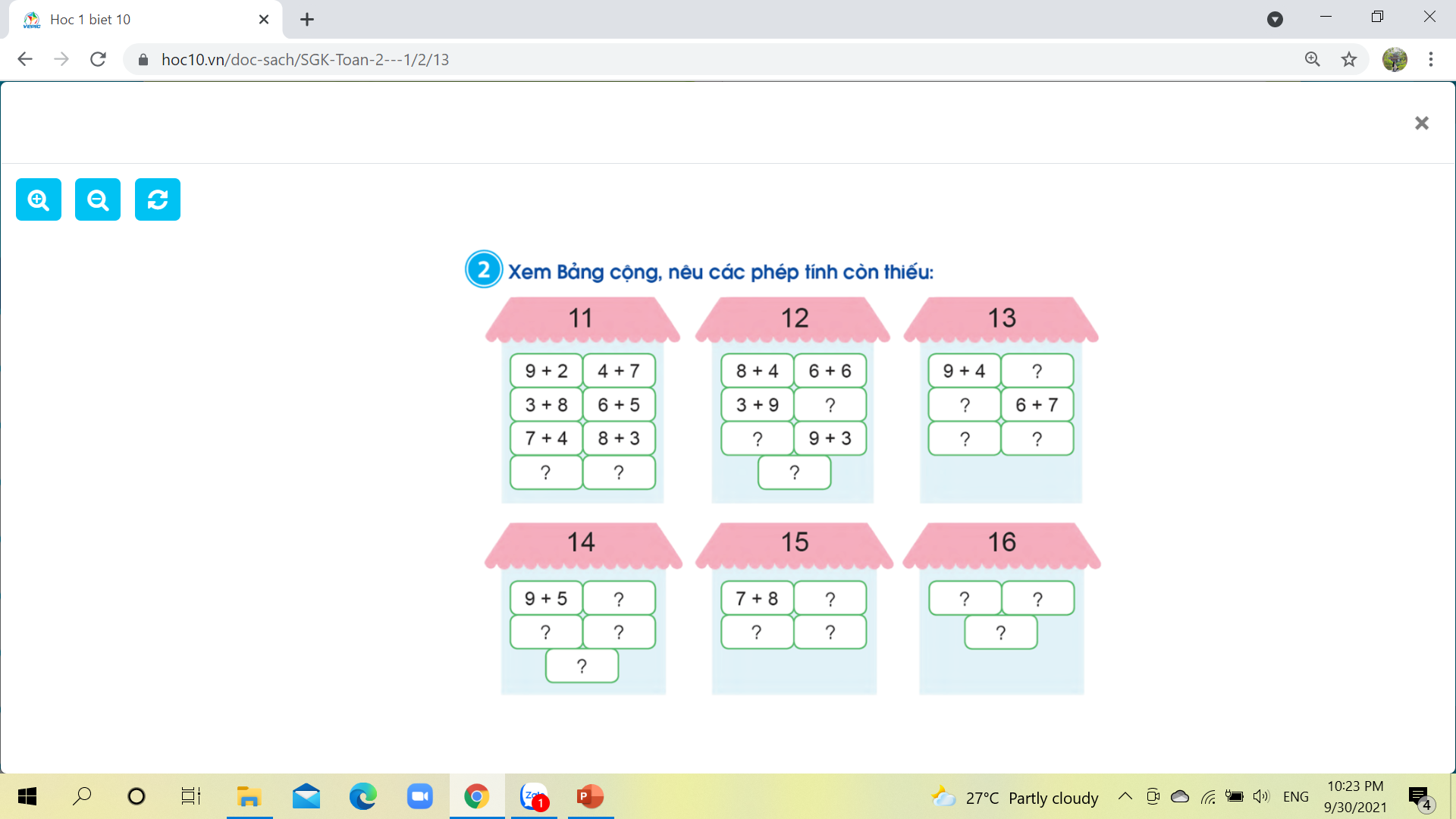 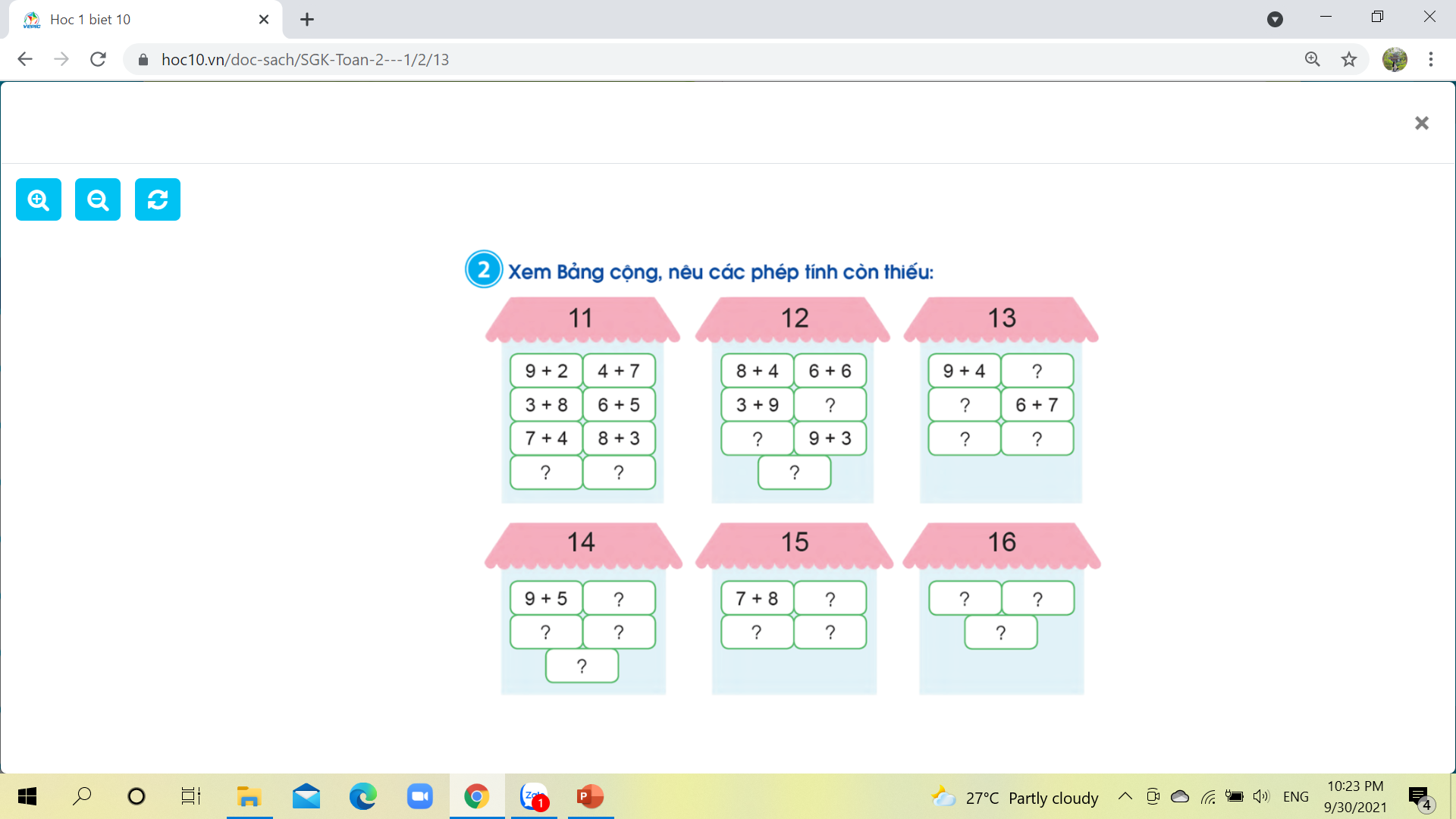 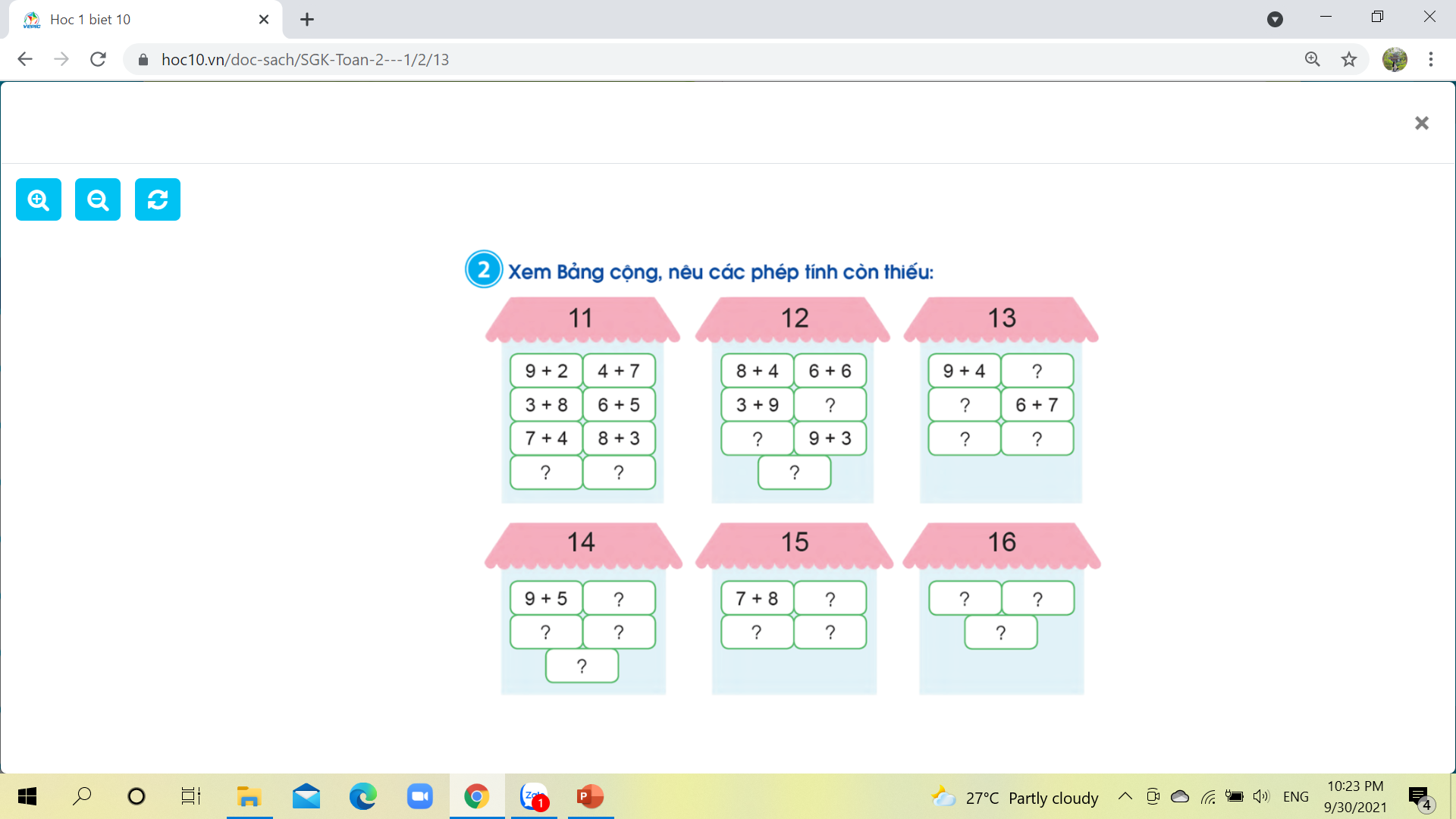 5 + 6
9 + 2
9 + 2
9 + 3
9 + 4
9 + 5
9 + 6
9 + 7
9 + 8
9 + 9
8 + 3
8 + 4
8 + 5
8 + 6
8 + 7
8 + 8
8 + 9
7 + 4
7 + 5
7 + 6
7 + 7
7 + 8
7 + 9
6 + 5
6 + 6
6 + 7
6 + 8
6 + 9
5 + 6
5 + 7
5 + 8
5 + 9
4 + 7
4 + 8
4 + 9
3 + 8
3 + 9
2 + 9
9 + 2
8 + 3
7 + 4
6 + 5
5 + 6
4 + 7
3 + 8
9 + 2
9 + 2
3 + 8
7 + 4
4 + 7
6 + 5
8 + 3
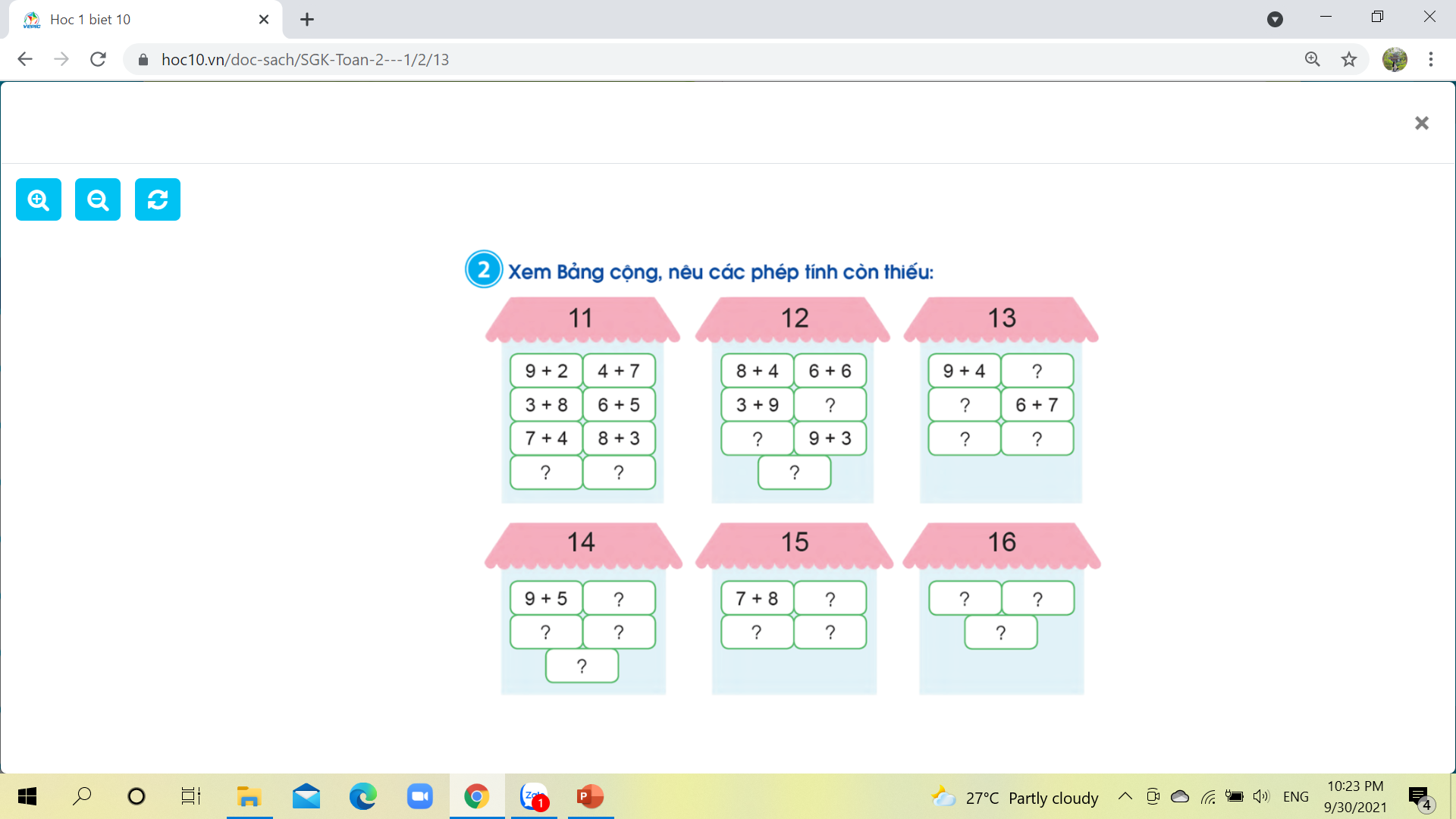 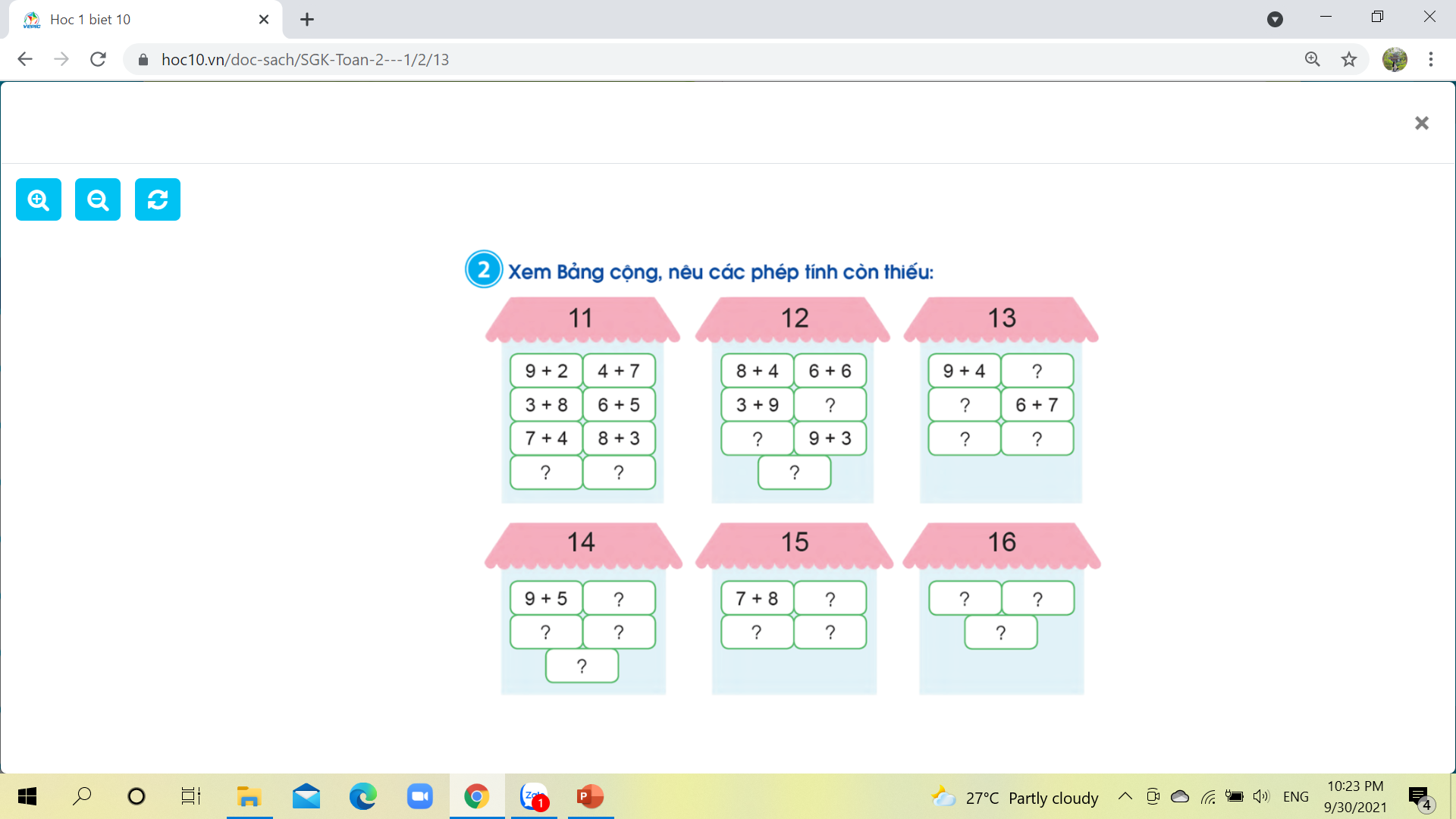 7 + 5
4 + 8
5 + 7
9 + 2
9 + 3
9 + 4
9 + 5
9 + 6
9 + 7
9 + 8
9 + 9
8 + 3
8 + 4
8 + 5
8 + 6
8 + 7
8 + 8
8 + 9
7 + 4
7 + 5
7 + 6
7 + 7
7 + 8
7 + 9
6 + 5
6 + 6
6 + 7
6 + 8
6 + 9
5 + 6
5 + 7
5 + 8
5 + 9
4 + 7
4 + 8
4 + 9
3 + 8
3 + 9
2 + 9
9 + 3
8 + 4
7 + 5
6 + 6
5 + 7
4 + 8
3 + 9
8 + 4
3 + 9
6 + 6
9 + 3
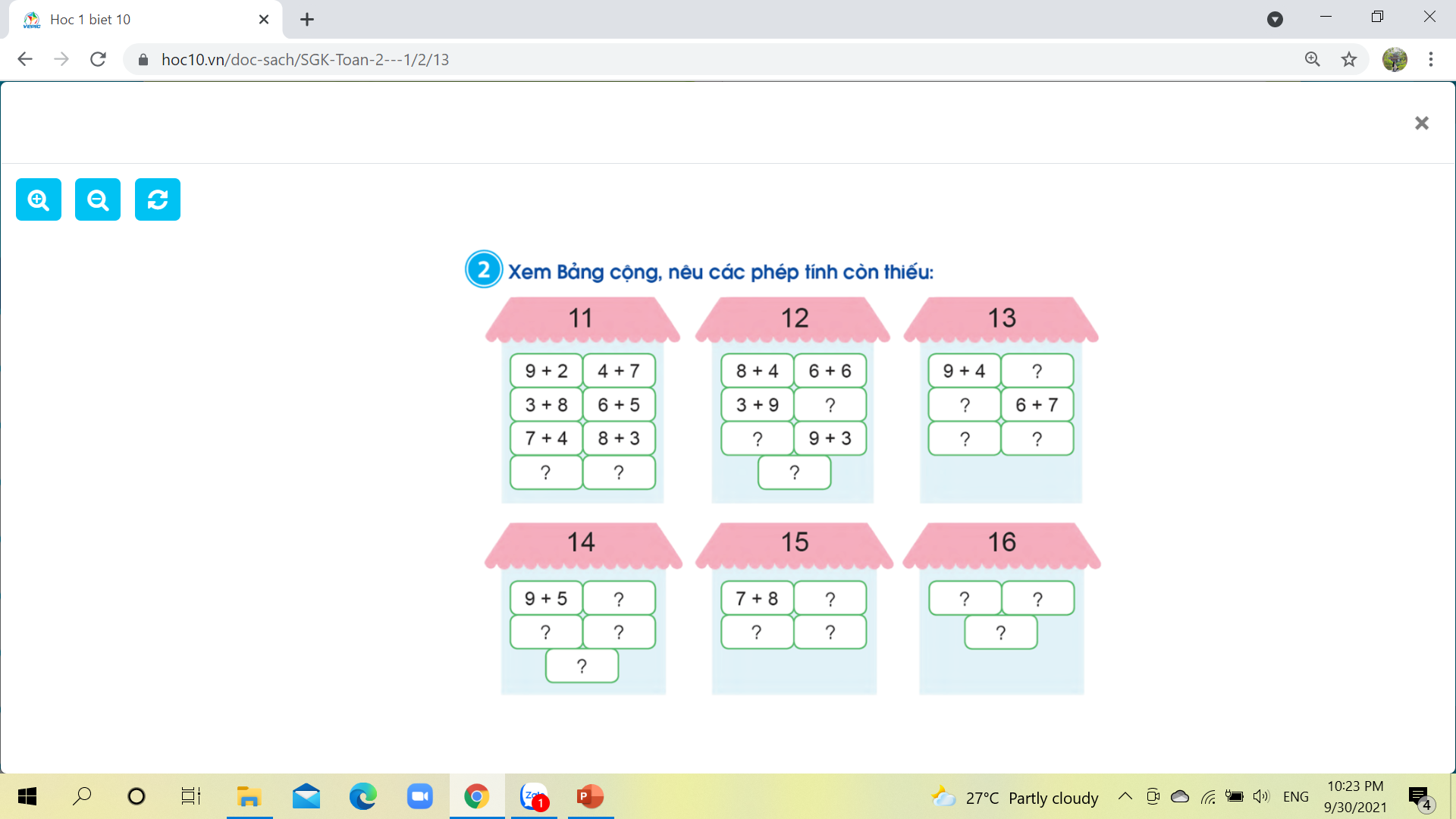 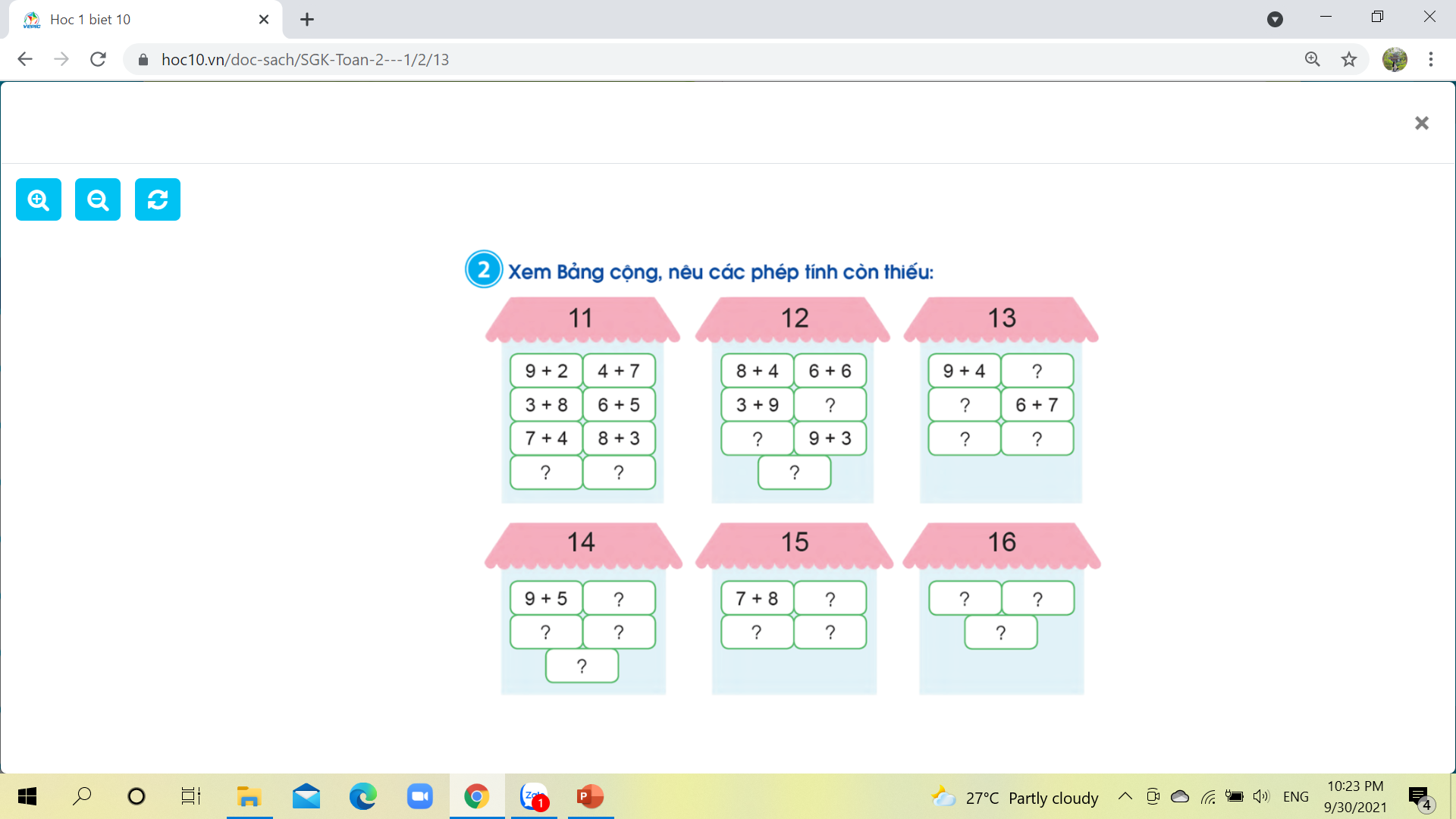 5 + 8
8 + 5
4 + 9
7 + 6
9 + 2
9 + 3
9 + 4
9 + 5
9 + 6
9 + 7
9 + 8
9 + 9
8 + 3
8 + 4
8 + 5
8 + 6
8 + 7
8 + 8
8 + 9
7 + 4
7 + 5
7 + 6
7 + 7
7 + 8
7 + 9
6 + 5
6 + 6
6 + 7
6 + 8
6 + 9
5 + 6
5 + 7
5 + 8
5 + 9
4 + 7
4 + 8
4 + 9
3 + 8
3 + 9
2 + 9
9 + 4
8 + 5
7 + 6
6 + 7
5 + 8
4 + 9
9 + 4
6 + 7
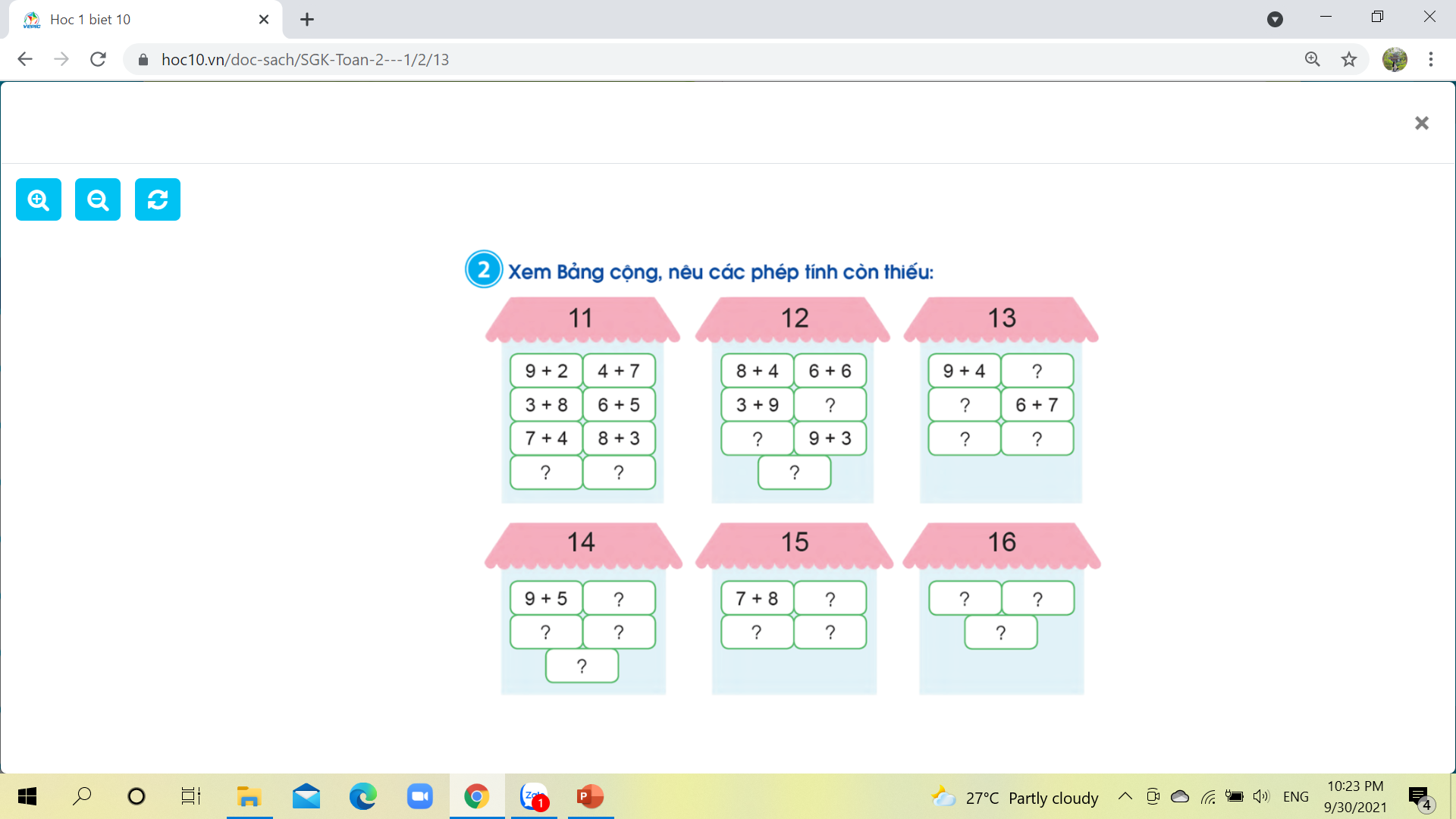 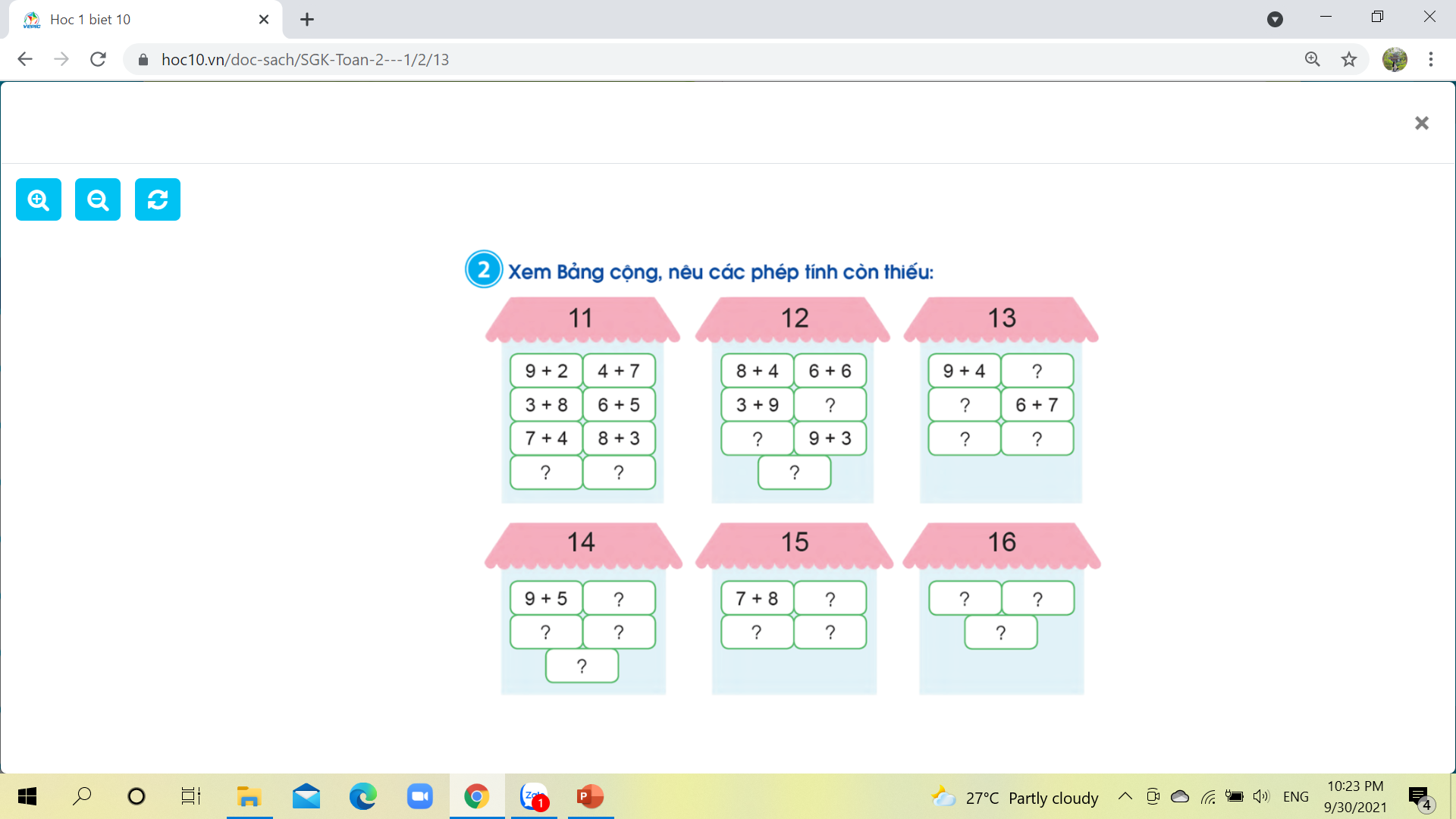 7 + 7
8 + 6
6 + 8
5 + 9
9 + 2
9 + 3
9 + 4
9 + 5
9 + 6
9 + 7
9 + 8
9 + 9
8 + 3
8 + 4
8 + 5
8 + 6
8 + 7
8 + 8
8 + 9
7 + 4
7 + 5
7 + 6
7 + 7
7 + 8
7 + 9
6 + 5
6 + 6
6 + 7
6 + 8
6 + 9
5 + 6
5 + 7
5 + 8
5 + 9
4 + 7
4 + 8
4 + 9
3 + 8
3 + 9
2 + 9
9 + 5
8 + 6
7 + 7
6 + 8
5 + 9
9 + 5
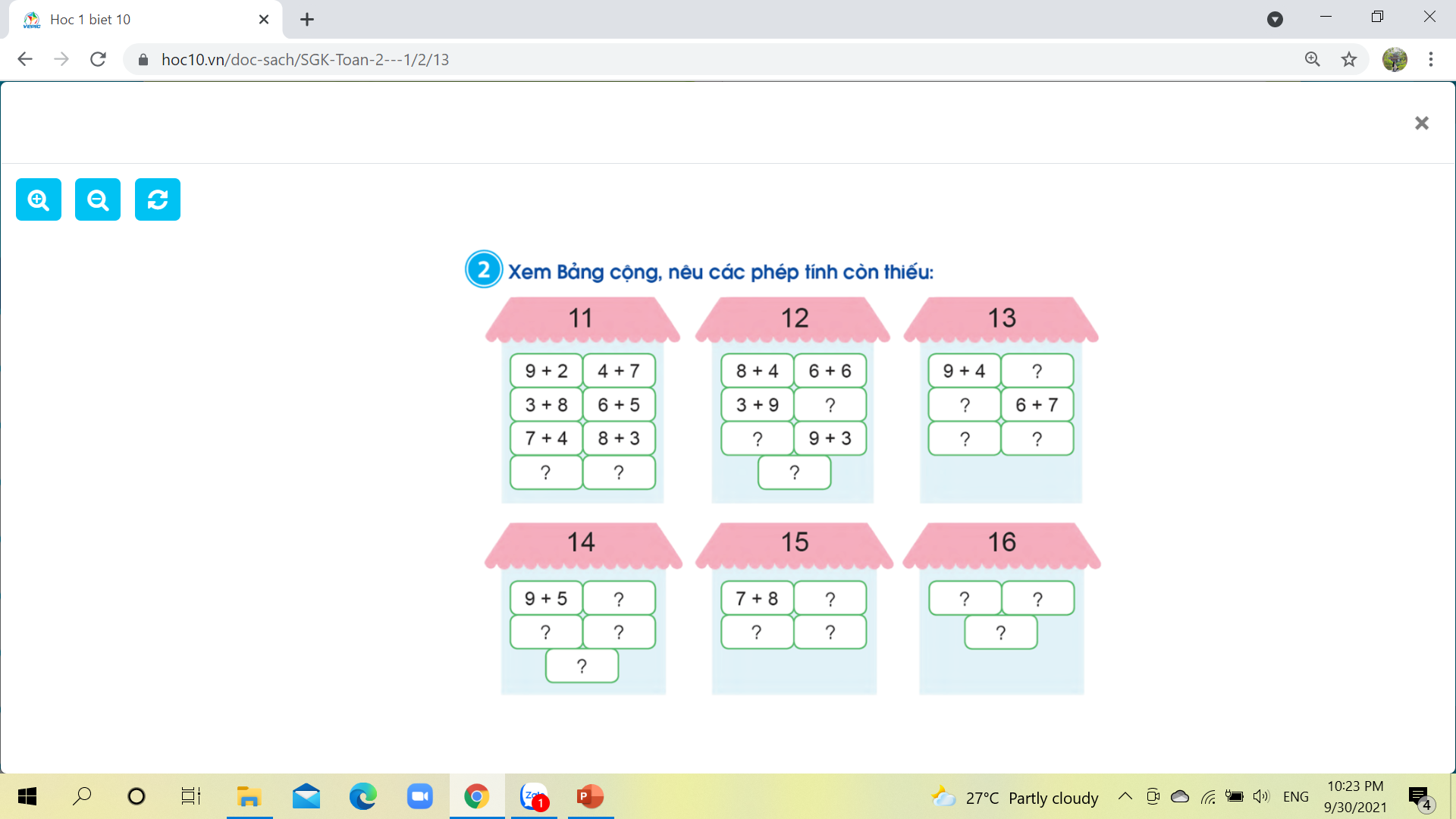 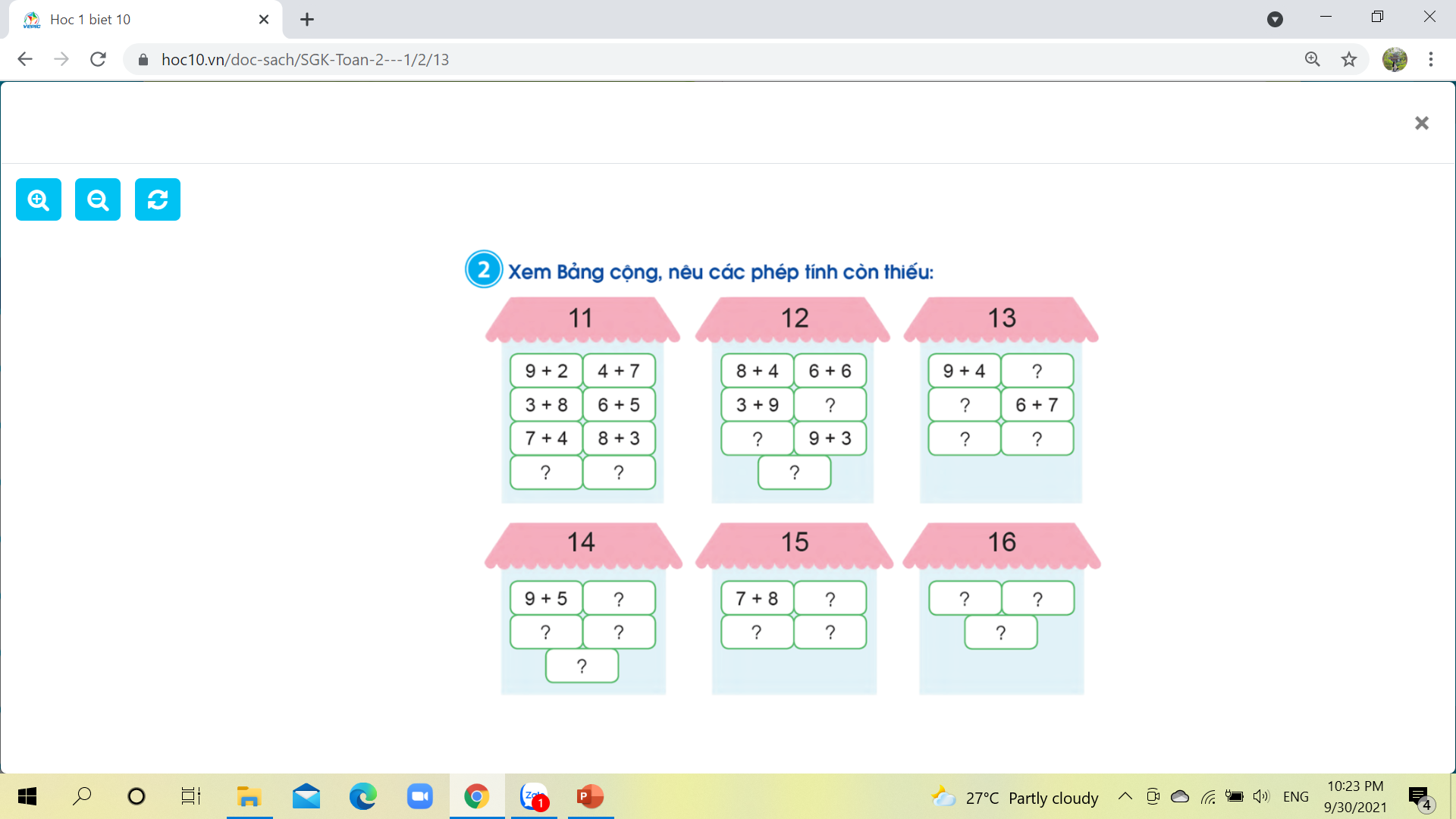 8 + 7
6 + 9
9 + 6
9 + 2
9 + 3
9 + 4
9 + 5
9 + 6
9 + 7
9 + 8
9 + 9
8 + 3
8 + 4
8 + 5
8 + 6
8 + 7
8 + 8
8 + 9
7 + 4
7 + 5
7 + 6
7 + 7
7 + 8
7 + 9
6 + 5
6 + 6
6 + 7
6 + 8
6 + 9
5 + 6
5 + 7
5 + 8
5 + 9
4 + 7
4 + 8
4 + 9
3 + 8
3 + 9
2 + 9
9 + 6
8 + 7
7 + 8
6 + 9
7 + 8
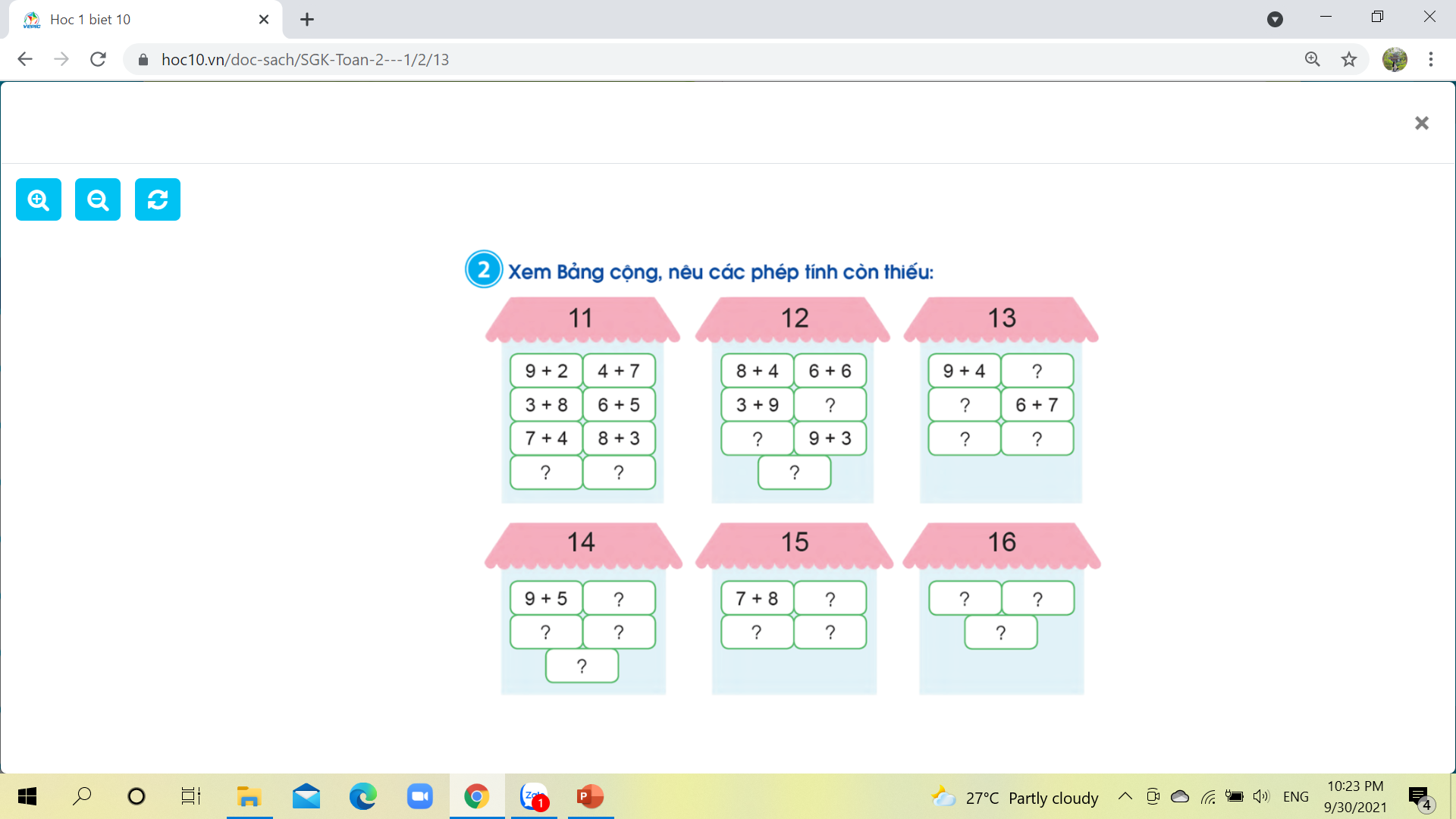 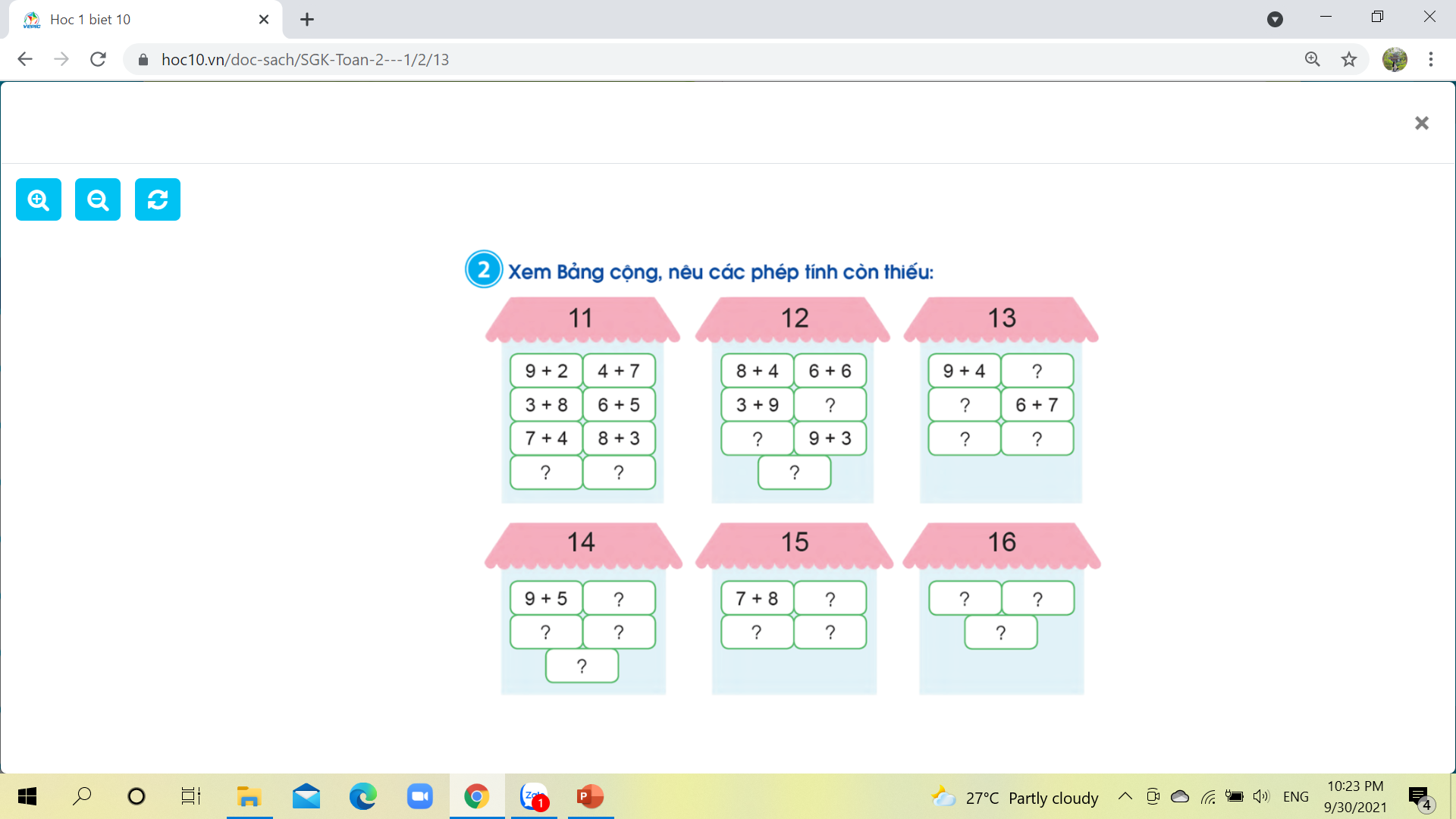 8 + 8
9 + 7
7 + 9
9 + 2
9 + 3
9 + 4
9 + 5
9 + 6
9 + 7
9 + 8
9 + 9
8 + 3
8 + 4
8 + 5
8 + 6
8 + 7
8 + 8
8 + 9
7 + 4
7 + 5
7 + 6
7 + 7
7 + 8
7 + 9
6 + 5
6 + 6
6 + 7
6 + 8
6 + 9
5 + 6
5 + 7
5 + 8
5 + 9
4 + 7
4 + 8
4 + 9
3 + 8
3 + 9
2 + 9
9 + 7
8 + 8
7 + 9
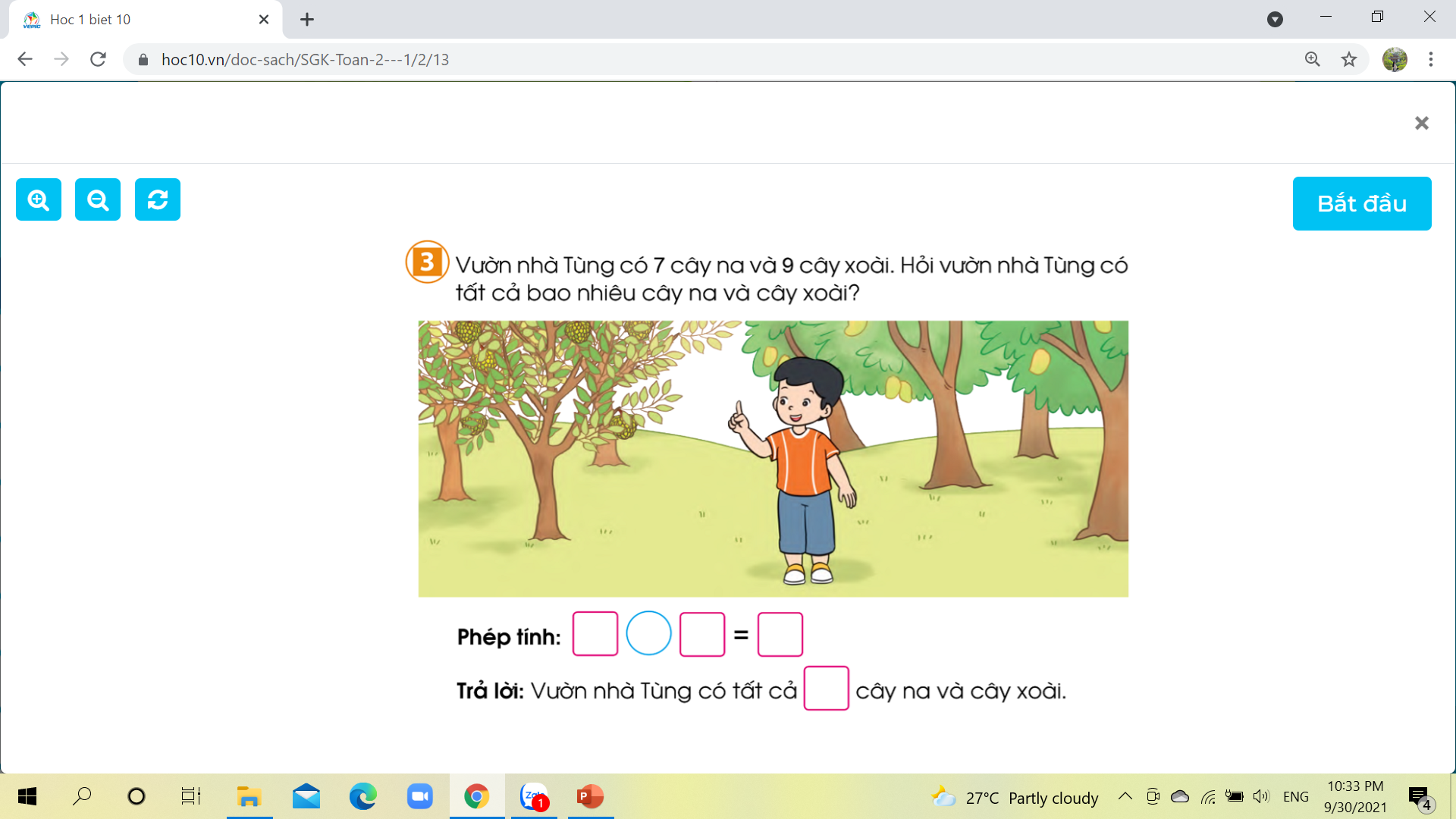 Bài giải
Vườn nhà Tùng có số cây na và xoài là
7 + 9 = 16 ( cây)
           Đáp số : 16 cây na và xoài
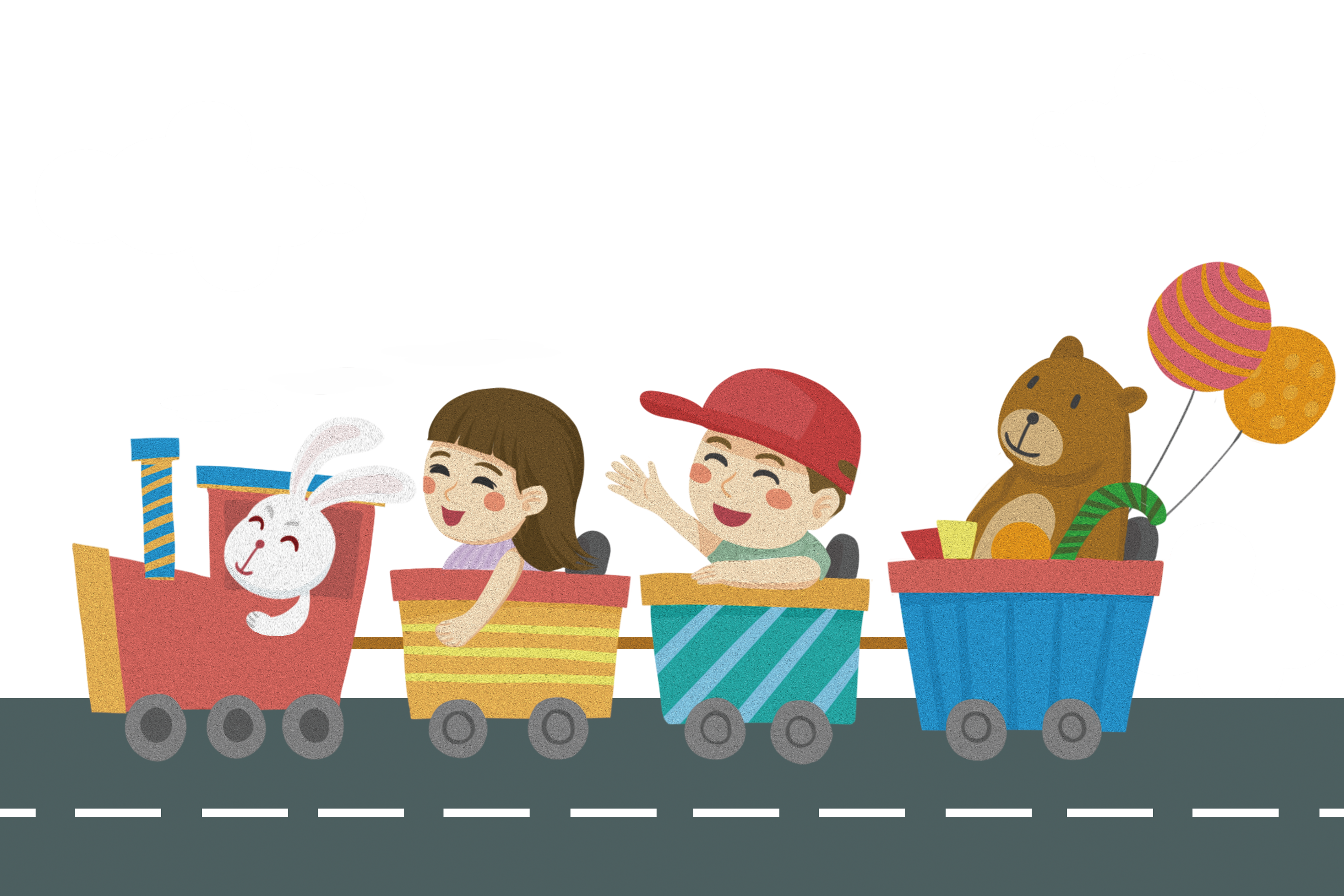 CHÀO TẠM BIỆT